Love the Skin You’re In
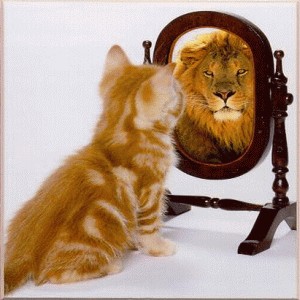 Advocating a more positive body image
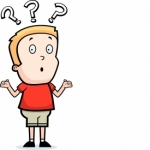 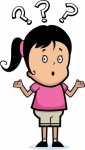 Cross the Line IF…
…appearance is the first thing that you notice about someone?
…you care what others think of what you wear
…your image is very important to you
…magazine articles/ads make you feel a certain way about your own body
What is Body Image?
How you think, feel, and perceive your physical appearance to be
Emotions
Physical
Mood
Imagination
Mental
Perception
Which Body Type Are You?
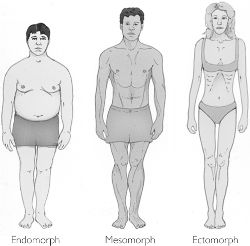 Male Vs. Female Stereotypes
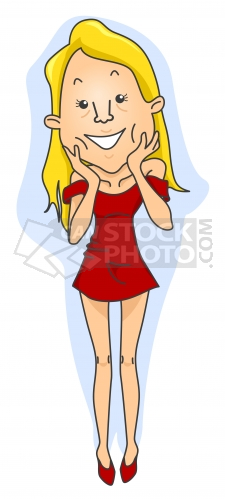 Thin
Tall
Large boobs
Nice butt
Tan 
Great hair
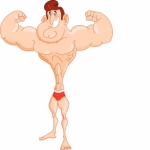 Tall
Muscular
Athletic build
6-pack
Chiseled
“macho”
Teen Truth: Body Imagehttp://www.youtube.com/watch?v=PpFBKeuKf7M
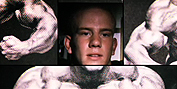 Whiteboard Q&A
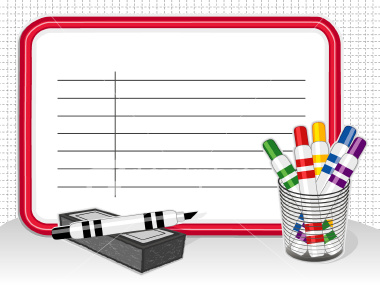 Realistic?
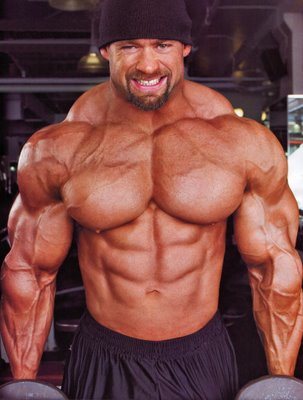 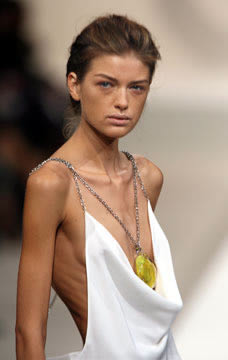 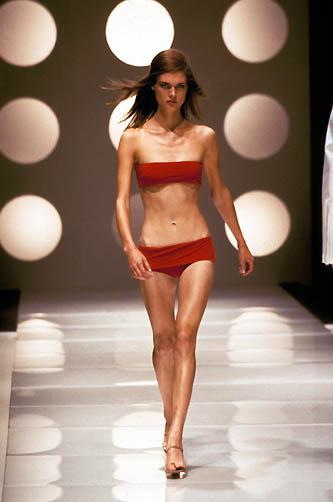 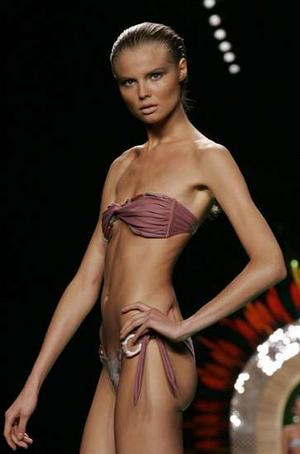 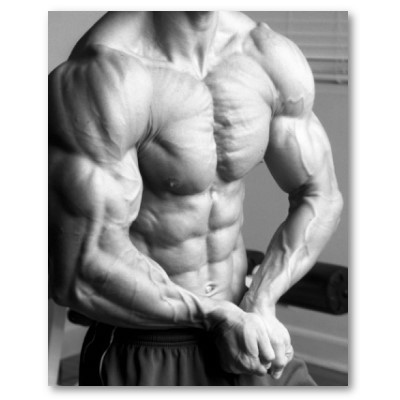 Realistic?
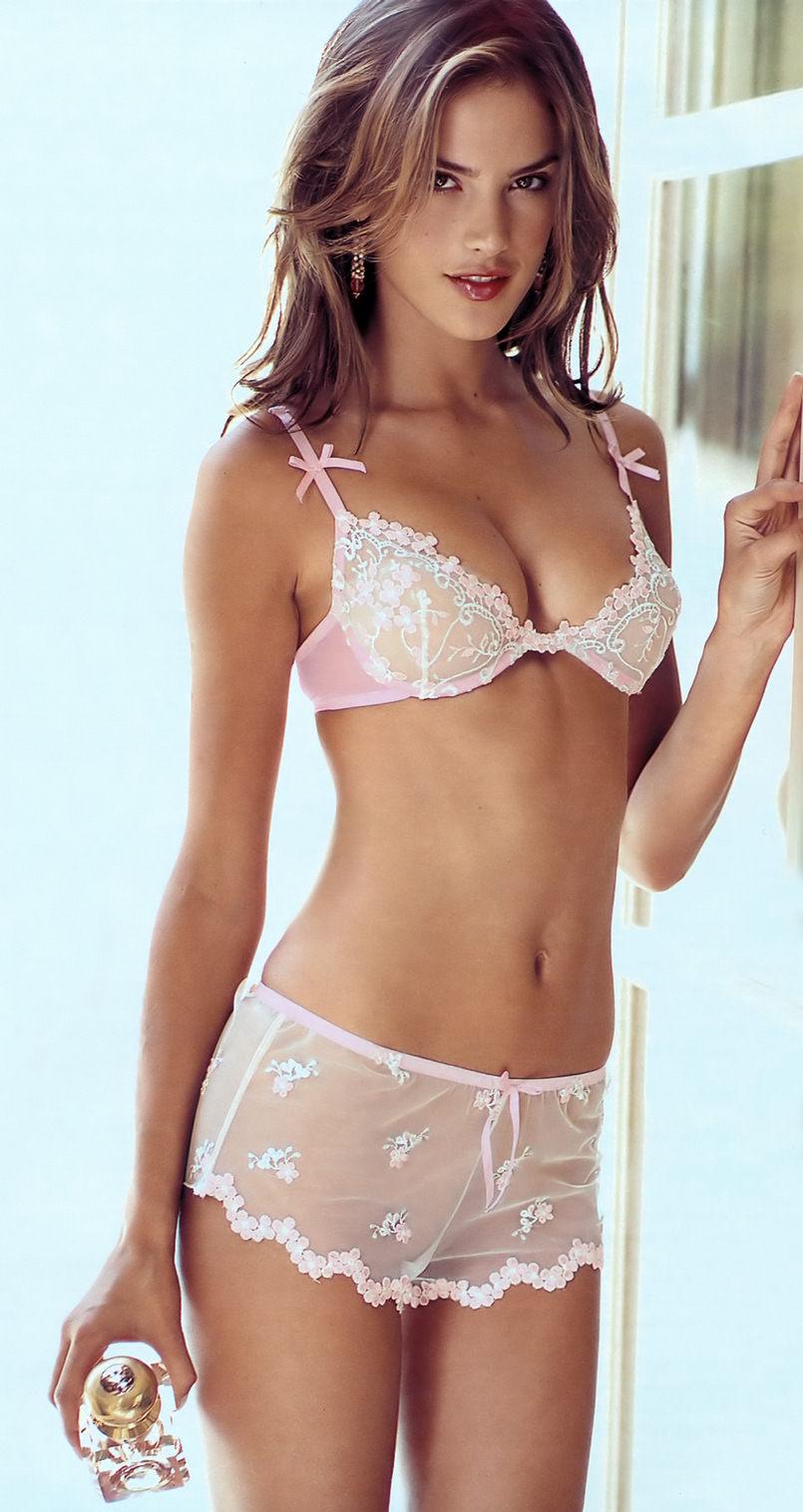 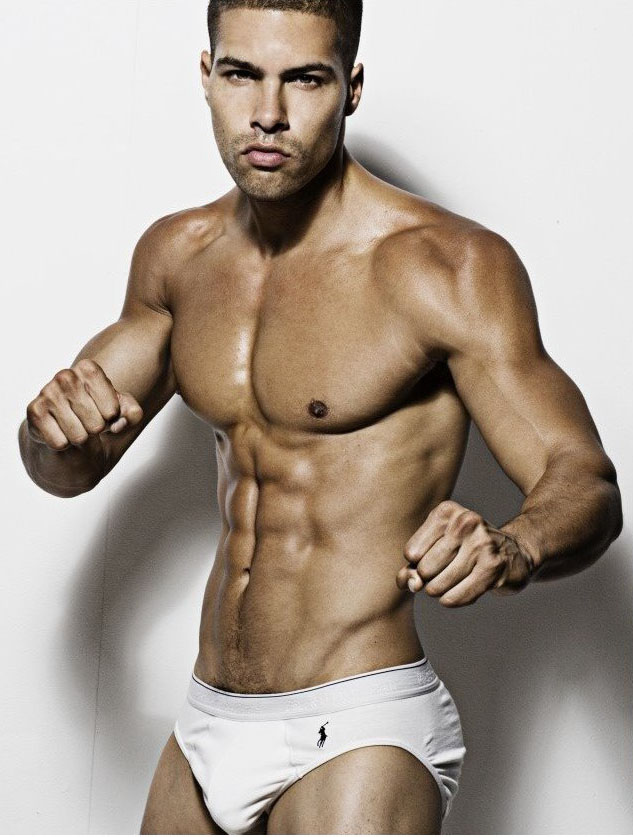 Dove Evolution Commercial
http://www.youtube.com/watch?v=hibyAJOSW8U&feature=related
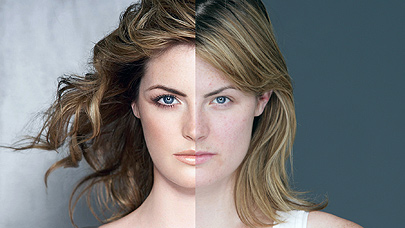 What is Advocacy?
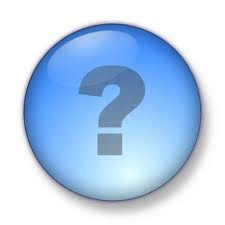 Advocacy
Take a stand 
What is important to you?
Support your position
Use accurate information
Be assertive
Know your audience
Respect others opinions
Encourage others to make
   healthy choices
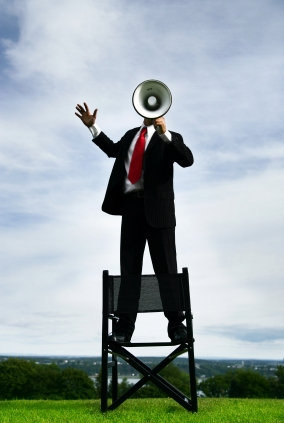 How to Love Your Body
Attention- listen to your internal cues

Appreciation- enjoy the pleasure your 				body can provide you

Acceptance- accept what is instead of 				longing for what is not
What Can  You Do to be an Advocate for Yourself?
What You Can Do
Give up dieting and just eat healthy and exercise
Fight size discrimination by speaking positively of others
Focus your thoughts toward the amazing person you are, rather than what you aren’t
Arrange your priorities according to what is most important to you
Time to Rap It Up!
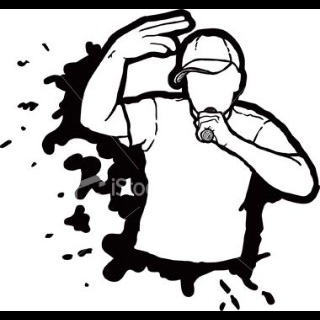 Get into groups of
   four

Come up with an 8 line rap advocating a positive body image

Include 2 or more facts from the content